FOOT & MOUTHDISEASE
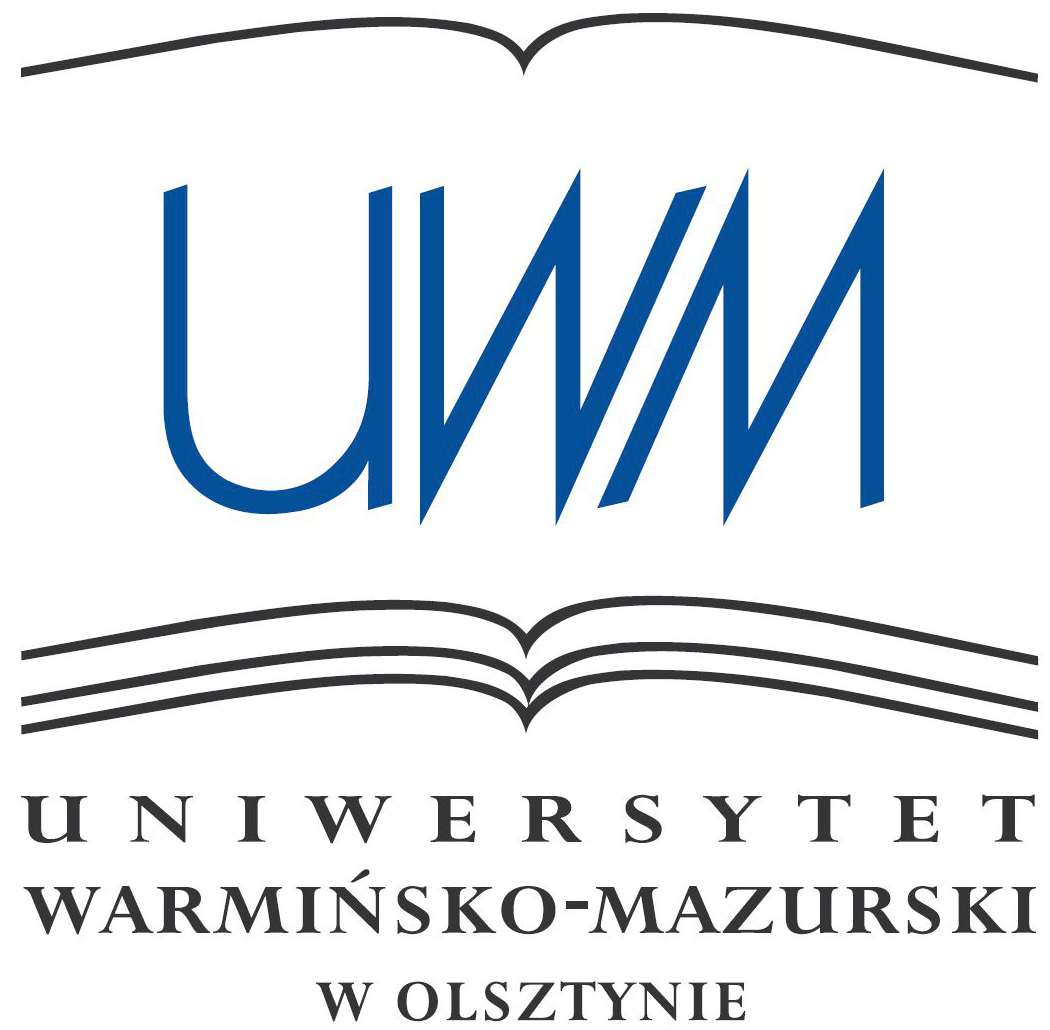 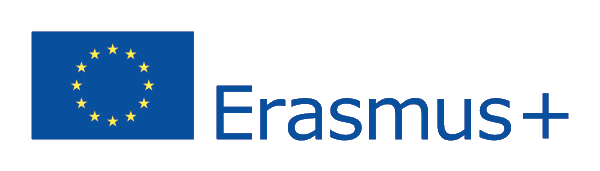 WHAT IS IT?
“An inefficient virus kills its host. A clever virus stays with it.”- Dr. James Lovelock, Yale University
FOOT & MOUTH DISEASE
Foot and Mouth Disease (FMD) is a highly contagious viral disease caused by an Aphthovirus of the family Picornaviridae 
There are 7 serotypes: A, O, C, Asia 1, and SAT (Southern African Territories) 1, 2, and 3. Serotype O is the most common serotype worldwide, while Serotype C is uncommon and has not been reported since 2004
While most strains affect all susceptible host species, some have a more restricted host range (e.g., the serotype O Cathay strain, which only affects pigs)
FOOT & MOUTH DISEASE
FMD primarily affects cloven-hooved animals of the order Artiodactyla. Livestock hosts include cattle, pigs, sheep, goats
The disease is characterized by fever and vesicles in the mouth and on the muzzle, teats, and feet
In a susceptible population, morbidity reaches 100% with rare fatalities except in young animals. FMD was once distributed worldwide, but has been eradicated in some regions, including North America and Western Europe
FOOT & MOUTH DISEASE
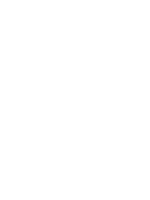 WHY IS FMD SO IMPORTANT?
Although adult animals generally recover, the morbidity rate is very high in naïve populations, and significant pain and distress occur in some species. Sequelae may include decreased milk yield, permanent hoof damage and chronic mastitis. High mortality rates can sometimes occur in young animals or in some wildlife populations. Where it is endemic, this disease is a major constraint to the international livestock trade. Unless strict precautions are followed, FMD can be readily re-introduced into disease-free regions via animals or animal products
AND IS JUST LIVESTOCK IN DANGER?
Other susceptible species include ranched or farmed cervids such as reindeer (Rangifer tarandus), deer and elk (Cervus elaphus nelsoni). Llamas and alpacas can be infected experimentally, and infections in alpacas were suspected during one outbreak, although there are currently no confirmed cases from the field. Experiments suggest that Bactrian camels (Camelus bactrianus) can develop FMD, but dromedary camels (Camelus dromedarius) have little or no susceptibility to this virus. FMDV has also been reported in at least 70 species of wild (or captive wild) artiodactyls including African buffalo (Syncerus caffer), bison (Bison spp.), moose (Alces alces), chamois (Rupicapra rupicapra), giraffes (Giraffa camelopardalis), wildebeest (Connochaetes gnou), blackbuck (Antilopa cervicapra), warthogs (Phacochoerus aethiopicus), kudu (Tragelaphus strepsicornis), impala (Aepyceros melampus), and several species of deer, antelopes and gazelles
AND IS JUST LIVESTOCK IN DANGER?
FMDV can also infect a few animals that are not members of the Artiodactyla, such as hedgehogs, bears, armadillos, kangaroos, nutrias (Myocastor coypus), and capybaras (Hydrochaerus hydrochaeris).  Several clinical cases have been reported in captive Asian elephants (Elephas maximus), but there are few reports of FMDV in African elephants (Loxodonta africana). Laboratory animal models include guinea pigs, rats and mice, but these animals are not thought to be important in transmitting FMDV in the field. Early reports suggested that transmission occurred between cattle and European hedgehogs (Erinaceus europaeus), but there is no evidence that this species has helped to propagate FMDV in the last 50 years
FOOT & MOUTH DISEASE
FMDV can be found in all secretions and excretions from acutely infected animals, including expired air, saliva, milk, urine, feces and semen, as well as in the fluid from FMD-associated vesicles, and in amniotic fluid and aborted fetuses in sheep. The amount of virus shed by each route can be influenced by the host species and viral strain
The virus can enter the body by inhalation, ingestion or through skin abrasions and mucous membranes. Susceptibility to each route of entry can differ between species. Cattle are particularly susceptible to aerosolized virus, while pigs require much higher doses to be infected by this route
FOOT & MOUTH DISEASE
FMDV carriers are defined as animals in which either viral nucleic acids or live virus can be found for more than 28 days after infection. Animals can become carriers whether or not they had clinical signs
Most cattle carry FMDV for six months or less, but some animals can remain persistently infected for up to 3.5 years. The virus or its nucleic acids have been found for up to 12 months in sheep (although most seem to be carriers for only 1 to 5 months), up to 4 months in goats, for a year in water buffalo, and up to 8 months in yaks (Bos grunniens). Individual African buffalo can be carriers for at least five years, and the virus persisted in one herd of African buffalo for at least 24 years
AND WHAT ABOUT THE RISK FOR PEOPLE?
People can act as mechanical vectors of FMD by carrying virus on clothing or skin. FMD is not considered a public health problem, but there are reports of people who work in FMD vaccine laboratories who have developed antibodies to the virus. There are few reports of people with laboratory-confirmed cases of clinical illness between 1921 and 1969. The disease in people is usually short-lived and mild, with symptoms including vesicular lesions and influenza-like illness
HOW DOES FMD WORKS?THE PATHOGENESIS
“One of the great surprises of modern virology has been the discovery of the variety of genetic systems that viruses have evolved to satisfy their needs. Among the animal viruses, at least 6 totally different solutions to the basic requirements of a virus have been found”- Dr. David Baltimore Viruses, Polymerases and Cancer: Nobel Lecture
PATHOGENESIS
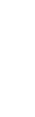 The primary site of infection and replication of FMD is in the mucosa of the pharynx. The virus may also enter through skin lesions or the GI tract. Once distributed throughout the lymphatic system, the virus replicates in the epithelium of the mouth, muzzle, teats, feet, and areas of damaged skin (eg, knees and hocks of pigs). Vesicles then develop at the organs and rupture within 48 hr. More than 50% of ruminants that recover from illness and those that are vaccinated and have been exposed to virus can carry virus particles in the pharyngeal region
FOOT & MOUTH DISEASE
There is limited information on the survival of FMDV in the environment, but most studies suggest that it remains viable, on average, for three months or less. In very cold climates, survival up to six months may be possible
Reported survival times in the laboratory were more than 3 months on bran and hay, approximately 2 months on wool at 4°C (with significantly decreased survival at 18°C, and 2 to 3 months in bovine feces. FMDV is sensitive to pH, and it is inactivated at pH below 6.0 or above 9.0. This virus can persist in meat and other animal products when the pH remains above 6.0, but it is inactivated by acidification of muscles during rigor mortis. Because acidification does not occur to this extent in the bones and glands, FMDV may persist in these tissues
FOOT & MOUTH DISEASE
The incubation period for FMD can vary with the species of animal, the dose of virus, the viral strain and the route of inoculation. It is reported to be one to 12 days in sheep, with most infections appearing in 2-8 days; 2 to 14 days in cattle; and usually 2 days or more in pigs (with some experiments reporting clinical signs in as little as 18-24 hours). Other reported incubation periods are 4 days in wild boar, 2 days in feral pigs, 2-3 days in elk, 2-14 days in Bactrian camels, and possibly up to 21 days in water buffalo infected by direct contact
CLINICAL FINDINGS
“The young disease, that must subdue at length,
Grows with his growth, and strengthens with his strength.”- Alexander Pope
An Essay on Man
FOOT & MOUTH DISEASE
While there is some variability in the clinical signs between species, FMD is typically an acute febrile illness with vesicles (blisters) localized on the feet, in and around the mouth, and on the mammary gland
Vesicles occur occasionally at other locations including the vulva, prepuce, or pressure points on the legs and other sites. The vesicles usually rupture rapidly, becoming erosions. Pain and discomfort from the lesions leads to clinical signs such as depression, anorexia, excessive salivation, lameness and reluctance to move or rise
FOOT & MOUTH DISEASE
Lesions on the coronary band may cause growth arrest lines on the hoof. Reproductive losses are possible, particularly in sheep and goats. Deaths are uncommon except in young animals, which may die from multifocal myocarditis or starvation
Most adults recover in 2 to 3 weeks, although secondary infections may slow recovery. Possible complications include temporary or permanent decreases in milk production, hoof malformations, chronic lameness or mastitis, weight loss and loss of condition
CATTLE
Cattle with FMD, especially the highly productive breeds found in developed countries, often have severe clinical signs. They usually become febrile and develop lesions on the tongue, dental pad, gums, soft palate, nostrils and/or muzzle. The vesicles on the tongue often coalesce, rupture quickly, and are highly painful, and the animal becomes reluctant to eat. Profuse salivation and nasal discharge are common in this species. Affected animals become lethargic, may lose condition rapidly, and may have gradual or sudden, severe decreases in milk production. In some cases, milk may not be produced again until the next lactation, or milk yield may be lower indefinitely. Hoof lesions, with accompanying signs of pain, occur in the area of the coronary band and interdigital space
CATTLE
Young calves may die of heart failure without developing vesicles. In addition to other complications such as mastitis or hoof malformations, some cattle that recover from FMD are reported to develop heat-intolerance syndrome (HIS; also called ‘hairy panters’). This poorly understood syndrome is characterized by abnormal hair growth (with failure of normal seasonal shedding), pronounced panting with elevated body temperature and pulse rate during hot weather, and failure to thrive. Some affected animals are reported to have low body weight, severely reduced milk production and reproductive disturbances. Animals with HIS do not appear to recover
FOOT & MOUTH DISEASE
When investigating FMD, the best estimate of the age of lesions, particularly of the oldest, is an essential part of the case history and a pre-requisite for epidemiological investigation of the origin of infection
Kitching and Mackay (State Veterinary Journal, 5, Number 3, October 1995)
FOOT & MOUTH DISEASE
Tongue of steer with 1-day-old vesicle which ruptured when the tongue was drawn from the mouth
FOOT & MOUTH DISEASE
Steer with 2-day-old ruptured vesicle along upper gum
FOOT & MOUTH DISEASE
2-day-old ruptured vesicles on the tongue, lower gum and lower lip of a steer. Note sharp edges to ulcerated areas
FOOT & MOUTH DISEASE
A further example of 2-day-old lesions in the mouth of a steer. Again note sharp margins of lesions and red raw appearance of exposed dermis
FOOT & MOUTH DISEASE
Tongue of steer with 3-day-old lesions. Sero-fibrinous exudation into the lesions has resulted in a loss of earlier red raw appearance and also sharpness of margination. Early granulation evident
FOOT & MOUTH DISEASE
Same animal with 4-day-old lesions. Note progressive loss of lesion margination and extensive fibrin infilling
FOOT & MOUTH DISEASE
Steer’s tongue with a 10-day-old lesion characterised by loss of papillae, indentation at the site of the lesion and fibrous tissue proliferation
FOOT & MOUTH DISEASE
Foot of a steer with a 2-day-old unruptured vesicle in the inter-digital space
FOOT & MOUTH DISEASE
The heel bulbs of a steer’s foot with unruptured 2-day-old vesicles
FOOT & MOUTH DISEASE
The same foot, 1 day later. The epithelium overlying the vesicle is friable and easily stripped off
FOOT & MOUTH DISEASE
A 5-day-old lesion on a steer’s foot. Signs of early granulation are evident
FOOT & MOUTH DISEASE
A 7-day-old lesion on a steer’s foot. Healing is progressing underneath the necrotic epithelium
FOOT & MOUTH DISEASE
An 11-day-old foot lesion on the heel bulb of a steer. Note healing and under-running of horn tissue
FOOT & MOUTH DISEASE
1-day-old vesicles on the teat of a cow. Rupturing has not taken place but several vesicles have coalesced
WATER BUFFALO
Both mouth and foot lesions can occur in water buffalo, but the clinical signs are reported to be milder than FMD in cattle, and lesions may heal more rapidly. Some studies reported that mouth lesions were smaller than in cattle, with scant fluid. In one study, foot lesions were more likely to occur on the bulb of the heel than in the interdigital space
PIGS
Pigs, usually develop the most severe lesions on their feet. In this species, the first signs of FMD may be lameness and blanching of the skin around the coronary bands. Vesicles then develop on the coronary band and heel, and in the interdigital space. Mouth lesions are usually small and less apparent than in cattle, and drooling is rare. However, vesicles are sometimes found on the snout or udder, as well as on the hock or elbows if the pigs are housed on rough concrete floors. Affected pigs may also have a decreased appetite, become lethargic and huddle together. Fever may be seen, but the temperature elevation can be short or inconsistent.
FOOT & MOUTH DISEASE
1-day-old unruptured vesicles on the snout of a pig
FOOT & MOUTH DISEASE
1-day-old vesication of a pig’s snout, gum and lips
FOOT & MOUTH DISEASE
2-day-old vesicles. Note necrosis of epithelium at lesion sites
FOOT & MOUTH DISEASE
4-day-old lesions. Scab formation and healing evident
FOOT & MOUTH DISEASE
4-day-old lesions on the tongue of a pig. Fibrinous in-filling is extensive. Note similarity with bovine lesions of same age
FOOT & MOUTH DISEASE
1-day-old coronary band lesions on a pig’s feet
FOOT & MOUTH DISEASE
Unruptured vesicle on the supernumerary digit of a pig’s foot. 2 days of age
FOOT & MOUTH DISEASE
Pig’s feet with 3-day-old lesions along the coronary bands of main and supernumerary digits
FOOT & MOUTH DISEASE
Six-day-old lesions on a pig’s feet. Note sero-fibrinous in-filling.
FOOT & MOUTH DISEASE
Pig’s feet with 8-day-old lesions. Under-running of horn tissue is evident as well as extensive scab formation and healing
FOOT & MOUTH DISEASE
Pig’s feet with 9-day-old lesions
SHEEP
Although severe cases can occur, FMD tends to be mild in sheep and goats. A significant number of infected animals may be asymptomatic or have lesions only at one site. Common signs in small ruminants are fever and mild to severe lameness of one or more legs. Vesicles occur on the feet, as in other species, but they may rupture and be hidden by foot lesions from other causes. Mouth lesions are often not noticeable or severe, and generally appear as shallow erosions. Vesicles may also be noted on the teats, and rarely on the vulva or prepuce. Milk production may drop, and rams can be reluctant to mate. Significant numbers of ewes abort in some outbreaks. Young lambs and kids may die due to heart failure (vesicles may be absent) or from emaciation
FOOT & MOUTH DISEASE
Sheep’s mouth with two small unruptured vesicles on the dental pad at 1 day of age. Note blanched, glistening appearance of lesions
FOOT & MOUTH DISEASE
2-day-old lesion on the dental pad and upper gum of a sheep. The margins of the lesion are sharp
FOOT & MOUTH DISEASE
Further examples of 2-day-old lesions, in this case on a sheep’s tongue
FOOT & MOUTH DISEASE
A 2-day-old lesion on the dental pad of a sheep
FOOT & MOUTH DISEASE
Sheep’s tongue with two 12-day-old lesions only discernible by loss of papillae and indentation of tongue surface
FOOT & MOUTH DISEASE
Sheep’s foot with 1-day-old unruptured vesicle along the coronary band
FOOT & MOUTH DISEASE
Sheep’s foot with coronary band vesicles of 2 days of age, one of which has ruptured
FOOT & MOUTH DISEASE
A 4-day-old coronary band lesion on a sheep’s foot. Swelling has decreased and signs of early healing are evident
FOOT & MOUTH DISEASE
A 6-day-old lesion on the coronary band of a sheep’s foot. Note scab formation and rapid rate of healing
FOOT & MOUTH DISEASE
A sheep’s foot with a 10-day-old healed coronary band lesion. Note under-running of horn tissue
POST MORTEM LESIONS
“Mortui Vivos Docent”- the dead teach the living, used to justify dissections of human cadavers in order to understand the cause of death
FOOT & MOUTH DISEASE
The characteristic lesions of foot and mouth disease are single or multiple
fluid-filled vesicles or bullae; however, these lesions are transient and may not be observed
FOOT & MOUTH DISEASE
The earliest lesions can appear as small pale areas or vesicles, while ruptured vesicles become red, eroded areas or ulcers. Erosions may be covered with a gray fibrinous coating, and a demarcation line of newly developing epithelium may be noted
The location and prominence of FMD lesions can differ with the species; however, common sites for lesions include the oral cavity and snout/ muzzle; the heel, coronary band and feet; the teats or udder; pressure points of the legs; the ruminal pillars (in ruminants); and the prepuce or vulva
FOOT & MOUTH DISEASE
FOOT & MOUTH DISEASE
In young animals, cardiac degeneration and necrosis can result in irregular gray or yellow lesions, including streaking, in the myocardium; these lesions are sometimes called “tiger heart” lesions. Piglets can have Foot and Mouth Disease histological evidence of myocarditis without gross lesions in the heart. Signs of septicemia, abomasitis and enteritis, as well as myocarditis, have been reported in lambs
Only nonspecific gross lesions were described in infected fetuses from experimentally infected sheep. They included petechial hemorrhages in the skin, subcutaneous edema, ascites with blood-tinged peritoneal fluids and epicardial petechiae. Vesicles were not found, and the placenta did not appear to be affected. Some infected fetuses had no gross lesions. In another study, infected fetuses were generally autolyzed
FOOT & MOUTH DISEASE
FOOT & MOUTH DISEASE
DIAGNOSIS
“Pathologists form, of course, the supreme court of diagnosis”Dr. Theodore Dalrymple, 2001
FOOT & MOUTH DISEASE
In acutely infected animals, FMDV, its antigens or nucleic acids can be found in a variety of samples including vesicular fluid, epithelial tissue, nasal and oral secretions, esophagealpharyngeal fluids, blood and milk, and in tissue samples such as myocardium collected at necropsy
Viral antigens are usually identified with enzymelinked immunosorbent assays (ELISAs), and nucleic acids by reverse transcription polymerase chain reaction (RTPCR). Other commercial tests to detect antigens, such as lateral flow devices, may be available in some countries
FOOT & MOUTH DISEASE
Serological tests can be used in surveillance, to certify animals for export, to confirm suspected cases during an outbreak, to monitor immunity from vaccination, and in matching vaccines to field strains
Some serological tests detect antibodies to the viral structural (e.g., capsid) proteins. They include ELISAs and virus neutralization tests, and are serotype specific. Because FMDV vaccines also induce antibodies to structural proteins, these tests can only be used in unvaccinated animals
FOOT & MOUTH DISEASE
Other serological tests (e.g., some ELISAs and the enzyme-linked immunoelectrotransfer blot) detect antibodies to FMDV nonstructural proteins (NSPs), which are expressed only during virus replication. NSP tests are not serotype specific, and can be used in both vaccinated and unvaccinated animals. However, they are less sensitive and may not detect cases with limited virus replication, including some vaccinated animals that become infected
TREATMENT & PREVENTION
“Extreme remedies are very appropriate for extreme diseases”- Hippocrates
Aphorisms, 6
FOOT & MOUTH DISEASE
There is no specific treatment for FMD, other than supportive care
A quick response is vital for containing outbreaks in FMD-free regions. Veterinarians who encounter or suspect this disease should follow their national and/or local guidelines for disease reporting
FOOT & MOUTH DISEASE
Measures taken to control an FMD outbreak include quarantines and movement restrictions, euthanasia of affected and exposed animals, and cleaning and disinfection of affected premises, equipment and vehicles
Infected carcasses must be disposed of safely by incineration, rendering, burial or other techniques. Rodents and other vectors may be killed to prevent them from mechanically disseminating the virus.
FOOT & MOUTH DISEASE
Vaccination may be used to reduce the spread of FMDV or protect specific animals (e.g. those in zoological collections) during some outbreaks.
 Vaccines are also used in endemic regions to protect animals from illness. FMDV vaccines only protect animals from the serotype(s) contained in the vaccine
Wildlife transmission may need to be considered in some locations. One important issue is the persistence of FMDV in wild African buffalo, which may make eradication unfeasible in some areas
Another issue is the protection of highly susceptible wildlife species from FMDV
CONCLUSIONS
FMD is not considered to be a public health problem, as infections seem to be very rare and their consequences mild
But in animals FMD can reach 100% in naive cattle or swine herds, while in lambs, reported mortality rates range from 5% to 94%. Mortality has also been reported to reach 80% in some groups of calves, and 100% in suckling piglets (with lower rates in older piglets)
FOOT & MOUTH DISEASE
The Merck Veterinary Manualhttp://www.merckvetmanual.com/mvm/generalized_conditions/foot-and-mouth_disease/overview_of_foot-and-mouth_disease.html
The Center for Food Security and Public Health,  Iowa State University College of Veterinary Medicinehttp://www.cfsph.iastate.edu/Factsheets/pdfs/foot_and_mouth_disease.pdf
FAO – Food and Agriculture Organization of United Nationshttp://www.fao.org/ag/againfo/commissions/docs/training/material/Ageing_lesions/DEFRA.pdf
OIEhttp://www.oie.int/en/animal-health-in-the-world/official-disease-status/fmd/list-of-fmd-free-members/
THANKS FOR THE ATTENTION AND…
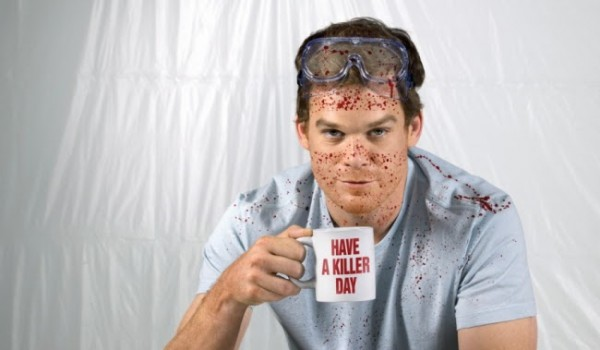